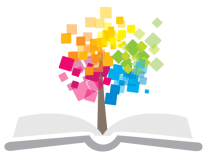 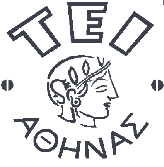 Ανοικτά Ακαδημαϊκά Μαθήματα στο ΤΕΙ Αθήνας
Κοινοτική Μαιευτική - Γυναικολογική Φροντίδα – Αγωγή Υγείας (Θ)
Ενότητα 11: Περιγεννητική θλίψη μετά από επιβεβλημένη διακοπή κύησης

Ε. Μανιατέλλη, Μαία, MSc
Αρεταίειο Νοσοκομείο, Β΄ Μαιευτική και Γυναικολογική Κλινική  Πανεπιστημίου Αθηνών
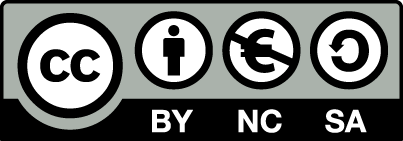 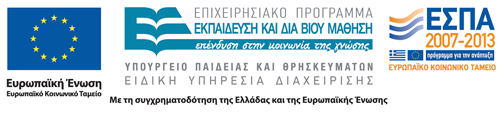 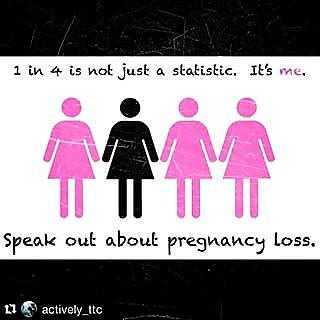 1
Σκοπός
Ο ορισμός των αρνητικών ψυχολογικών αντιδράσεων (άγχος, ενοχή, θλίψη, θυμός, μετατραυματικό στρες) που παρουσιάζουν οι γυναίκες όταν αποφασίζουν να υποβληθούν σε επιβεβλημένη διακοπή της κύησης (συγγενείς ανωμαλίες, αυτόματες αποβολές 1ου και 2ου τριμήνου, παλίνδρομη κύηση).
Μαιευτική φροντίδα της επιβεβλημένης διακοπής κύησης.
2
Spend a moment considering:
How does your job relate to parent decision-making? 

What do you hope to gain from today?
3
Εισαγωγή
Ο όρος «εκλεκτική διακοπή της κύησης» τονίζει την επιλογή και συγκατάθεση της γυναίκας στον τερματισμό της κύησης για την αποφυγή γέννησης παιδιού με σοβαρές γενετικές ανωμαλίες.
Μετά τη γνωστοποίηση της διάγνωσης, η υπόλοιπη εγκυμοσύνη χαρακτηρίζεται ως περίοδος αβεβαιότητας, άγχους και αγωνίας για το ζεύγος. 
Αποτελεί εξαιρετικά τραυματική εμπειρία, που μπορεί να οδηγήσει στην εκδήλωση έντονων ψυχολογικών μεταπτώσεων
Όταν ανακοινώνεται η διάγνωση της εμβρυικής ανωμαλίας οι εξέχουσες αντιδράσεις που σημειώνονται είναι θλίψη και άγχος. Ύστερα από μια θεραπευτική διακοπή κύησης παρουσιάζονται και συναισθήματα θλίψης και ενοχής.
(Davies et al, 2005; McCoyd, 2007; Σαλαμαλέκης, 1998; Mosby, 2009; Στέφος, 2005)
4
Perinatal Loss Definition
Non- voluntary end of pregnancy from conception, during pregnancy and up to 28 days of the newborn’s life - (AWOHNN).
Definitions vary from state to state with weight, gestational age etc. - (AAP and ACOG).
5
Περιγεννητική Περίοδος
Ανάλογα με τον ορισμό, η περιγεννητική περίοδος ξεκινά 20-28 εβδομάδες από τη γονιμοποίηση ενός ωαρίου και λήγει 1-4 εβδομάδες από τη γέννηση του βρέφους.  (European Commission, 2015).
The perinatal period commences at 22 completed weeks (154 days) of gestation and ends 7 completed days after birth.(WHO, 1992).
The perinatal period commences at 20 completed weeks (140 days) of gestation and ends 28 completed days after birth. (Australian Government for health and welfare, 2005).
6
Frequency of Perinatal Loss
Greater than 1 million pregnancy losses yearly in USA 25% of all conceptions end in 1st trimester.
Late losses occur 2-4% of pregnancies.
Stillborn rate is 10.7% since 1990 African American stillborn rate is 20%.
(AWHONN, 2009)
7
Estimates of maternal risk factors and risk of stillbirth
8
Διαχείριση περιστατικών εκλεκτικής διακοπής κύησης
Λήψη της Απόφασης.
Κατά την πραγματοποίηση της διακοπής της κύησης στο 1ο και 2ο τρίμηνο της κύησης.
Μετά τον τερματισμό της κύησης.
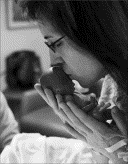 9
Decision Making – a spectrum of methodologies
Paternalism 
Doctor leads, patient follows 
Shared Decision Making 
Evidence-based medicine 
Informed Choice 
Ideally results in a decision made and owned by the woman who is then supported by the health professional’ 


(MIDIRS, 2004) from Screening Choices: A learning resource for health professionals offering antenatal and newborn care
10
Supporting parents’ decision making 1/3
To provide parents with the full range of choices and to give them appropriate support = To provide individualised care. 

To do this we need to examine our own: 
Values 
Beliefs 
Attitudes
11
Decision Making – factors that can influence the decision
Pre-existing plans, hopes and dreams 
Severity of the abnormality 
Previous experience of the condition 
Socio-economic factors 
The way in which the information is communicated 
Social/family pressure 
Prior attitudes, values and religious beliefs
Internal pressure: the desire or need to make the ‘right’ decision – a decision that one can live with
12
Supporting parents’ decision making 2/3
Giving more time to discussing one possible route.

Providing more information about one particular choice. 

Showing enthusiasm or approval for one course of action. 

Using body language or tone of voice.
13
Supporting parents’ decision making 3/3
Plan and prepare 
Non-judgmental attitude 
Non-directive but supportive approach 
Do not make assumptions 
Ensure clear lines of communication 
Provide continuity of care 
Give parents time 
Provide information 
Privacy and confidentiality
14
The importance of information
‘At a time of crisis, information gives strength and understanding, whereas to be deprived of information is disempowering and adds to parents’ distress. 
They need information about what may happen, is happening, or has happened, to them and to their baby. 
They need to know about what choices they have, and how to make those choices. 
And they need information about practical matters, procedures and arrangements.’ 
Minimising risks and side-effects.
N Kohner & A Leftwich (p.45)
15
Parents’ practical concerns
Car parking at hospitals 35% 
Child care for other children 31% 
Cost of travel 29% 
Cost of time off work 19% 
ARC, 2014
16
H λήψη της απόφασης από το ζευγάρι (συμπέρασμα)
Καθοδήγηση, αντικειμενικότητα και υποστήριξη του ζευγαριού.
Ο τρόπος και ο χρόνος που θα ανακοινωθεί η διάγνωση θα πρέπει να έχει συζητηθεί με εξειδικευμένο επαγγελματία υγείας (Γενετική Συμβουλευτική).
Το ζευγάρι θα πρέπει να λαμβάνει την απαραίτητη υποστήριξη από τους επαγγελματίες υγείας που παρίστανται εκείνη τη στιγμή.
Η έλλειψη αναγνώρισης της σοβαρότητας που φέρει η περίσταση στο ζευγάρι από τους φίλους, την οικογένεια και τους επαγγελματίες υγείας μπορεί να επιδεινώσει τον πόνο και το αίσθημα της απομόνωσης. 
(Dallaire et al, 1995; Stirtzinger and Robinson, 1989; RCOG, 2010)
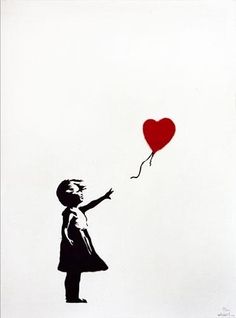 17
Grief is a process, not an event
When your parent dies, you’ve lost your past.
When your child dies, you’ve lost your future.
18
Uniqueness of Perinatal Grief
Mother and her partner feel like parents, but have no baby to parent.
Their baby was not known to others.
Taboo topic: sometimes hidden and not discussed.
We can never know another’s grief.
19
Grief is experience in relation to the significance of the attachment.
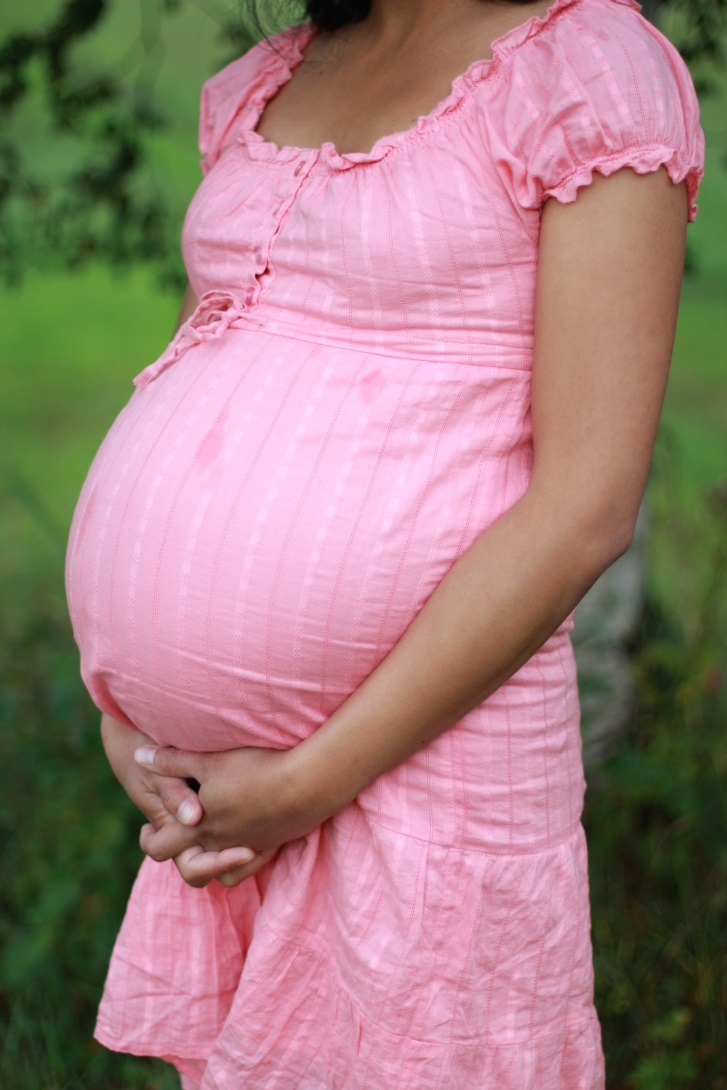 “Gravid - pregnant woman” από Øyvind Holmstad διαθέσιμο με άδεια  CC BY-SA 4.0
20
Παράγοντες που επηρεάζουν τη θλίψη
Χαρακτηριστικά της απώλειας
Ηλικία κύησης.
Τα αίτια της διακοπής.
Δημογραφικά χαρακτηριστικά
Εκπαιδευτικό επίπεδο.
Ηλικία.
Κοινωνική τάξη.
Φύλο (γυναίκα).
Ιστορικό
Ζώντα τέκνα.
Προηγούμενη απώλεια.
Ο χρόνος που μεσολαβεί μετά την απώλεια.
Εγκυμοσύνη.
Ψυχοκοινωνικές παρεμβάσεις.
Προσωπικά αποθέματα
Ψυχική υγεία.
Μηχανισμοί αντιμετώπισης.
Ποιότητα της συντροφικής σχέσης.
Δίκτυα υποστήριξης.
Απόδοση.
(Lasker and Toedter, 2000)
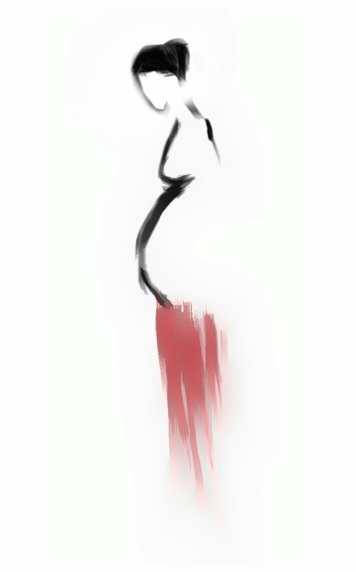 21
Οι ψυχολογικές αντιδράσεις της επιβεβλημένης διακοπής κύησης στο 1ο και 2ο τρίμηνο 1/2
Σοκ – άρνηση 
Το ζευγάρι δεν είναι έτοιμο για την είδηση ύπαρξης μιας δυσμορφίας στο έμβρυο.
Αδυναμία αποδοχής της πραγματικότητας.
Θυμός 
Σε οικεία πρόσωπα ακόμα και στο προσωπικό της κλινικής.
Απογοήτευση 
Ικανότητα για αναπαραγωγή και εξέλιξη της οικογένειας.
Αίσθημα αποτυχίας.
Απόγνωση / Απελπισία
Άγχος / Φόβος
Αναμονή για τη διακοπή κύησης.
Επιπλοκές της διακοπής κύησης.
Η διαδικασία της διακοπής.
Παρατεταμένη και επίπονη διαδικασία στο 2ο τρίμηνο.
Ενοχή 
Αναζήτηση της αίτιας που προκάλεσε τις εμβρυικές ανωμαλίες.
Η θανάτωση του ίδιου τους παιδιού τους.

(Edler and Laurence, 1991; RCOG, 2010; Stirtzinger and Robinson, 1989)
22
Οι ψυχολογικές αντιδράσεις της επιβεβλημένης διακοπής κύησης στο 1ο και 2ο τρίμηνο 2/2
Θλίψη
Εντονότερη στο 2ο τρίμηνο
Θρήνος
Ανάγκη να θρηνήσουν για το χαμένο όνειρο ενός υγιούς παιδιού.
Παρομοιάζεται με το θάνατο ενός παιδιού
Απομόνωση
Αισθάνονται μόνες καθώς βιώνουν κάτι το οποίο οι άλλοι αδυνατούν να καταλάβουν.
Απόσυρση από τις κοινωνικές δραστηριότητες
Έλλειψη ενδιαφέροντος
Απουσία κινήτρων
Εξάντληση
Μετατραυματικό αγχωτικό σύνδρομο (PTSD)
Επανάληψη των εμπειριών δια επαναλαμβανόμενων σκέψεων, ονείρων ή και αναβίωση του περιστατικού
Εντονότερο στη διακοπή 2ου τρίμηνο
Ευερεθιστότητα 

(Stirtzinger and Robinson, 1989; Adler et al, 1992; Edler and Laurence, 1991; Lowenstein et al, 2006; Carter et al, 2007)
23
The grieving experience
The order and timing of these phases may vary from person to person:
Accepting the reality of your loss.
Allowing yourself to experience the pain of your loss.
Adjusting to a new reality in which the deceased is no longer present.
Having other relationships.
(MAYO Clinic, 2014)
24
Elisabeth Kübler-Ross model, five stages of grief (1969)
25
Davison’s Four Phases of Bereavement
Shock and numbness
Duration - first two weeks Characteristics:
Short attention span 
Difficulty concentrating 
Impaired decision making 
Denial
No concept of time “Feels like a bad dream”
26
Shock and Numbness con’t
Interventions:
Allow for time
Repeat, repeat, repeat
Use simple terms
Help them to think through decisions
Discourage rapid decisions
27
Searching and Yearning
Duration: 2nd week - 4th month
Characteristics:
High energy 
Anger/guilt/dreams 
Weight loss or gain 
Sleep difficulties
Aching arms, may hear baby crying 
Headache, blurred vision, palpitations 
Resentment
28
Searching and Yearning Con’t
Interventions:
Encourage support groups

Anticipatory guidance on normal process of characteristics
29
Disorientation
Duration: 5th to 9th month
Can last up to 24 months
Can also last 3-5 years for multiple pregnancy
Characteristics:
Low energy
Thinks “I am going crazy”
Social Withdrawal
Disorganized
Depression
Likely to loose support
30
Men and Women Grieve differently
Women:
Body image issues 
Emotional swings 
Need to talk, cry 
Increased dependency needs 
Fear of intimacy, resuming sex 
Jealously
31
Differences in Gender Grief cont’
Men:
Increase sense of responsibility
Withdrawal from partner/lack of communication
Financial worries
Physical symptoms
Sense of failure
Resentment of attention to partner
Difficulty dealing with tears
Need to “stay busy”
32
Cultural Diversity
Baptism is important for Catholics and other Christian religions
Muslims: see death as natural stage of life. May not want to view baby. Loud crying is discouraged.
Jewish: mourning rituals (family member stays with baby but not general viewing). Questionable if baby is named. No autopsy.
33
Cultural Diversity cont.
Hispanic/Latino: females vocal with grief and may even shake
Males are stoic and can appear uncaring but are deeply affected.
Mementoes and photos very important.
Respect caregivers
Usually family spokesperson - if caregiver establishes rapport, better outcome.
34
Signs and symptoms of complicated grief may include:
Intense sorrow and pain at the thought of your loved one.
Focus on little else but your loved one's death.
Extreme focus on reminders of the loved one or excessive avoidance of reminders.
Intense and persistent longing.
Problems accepting the death.
Numbness or detachment.
Bitterness about the loss.
Feeling that life holds no meaning or purpose.
Irritability or agitation.
Lack of trust in others.
Inability to enjoy life or think back on positive experiences with the loved one.


(MAYO Clinic, 2014)
35
When to see a doctor
Have trouble carrying out normal routines.
Withdraw from social activities.
Experience depression or deep sadness.
Have thoughts of guilt or self-blame.
Believe that she did something wrong or could have prevented the death.
Have lost her sense of purpose in life.
Feel life isn't worth living without the loved one.

If she has thoughts of suicide!
(MAYO Clinic, 2014)
36
Mizuko kuyō
"fetus memorial service", is a Japanese ceremony for those who have had a miscarriage,stillbirth, or abortion. 
This practice has become particularly visible since the 1970s with the creation of shrines devoted solely to this ritual. 
Reasons for the performance of these rites can include parental grief, desire to comfort the soul of the fetus, guilt for an abortion, or even fear of retribution from a vengeful spirit.
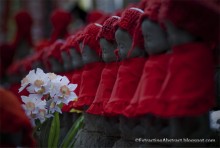 37
Ορφέας και Ευρυδίκη
Η Ευρυδίκη, δαγκώθηκε από ένα ερπετό και πέθανε. Αλλόφρων ο Ορφέας έπαιξε τόσο συγκινητικά τραγούδια και τραγούδησε τόσο θρηνητικά που όλες οι νύμφες και οι θεοί έκλαψαν.
Ο Ορφέας κατέβηκε στον κάτω κόσμο και με τη μουσική του απάλυνε την καρδιά του Άδη και της Περσεφόνης (το μόνο άτομο που τα κατάφερε ποτέ), οι οποίοι συμφώνησαν να επιτρέψουν στην Ευρυδίκη να επιστρέψει μαζί του στη γη. 
Αλλά η συμφωνία που συνόδευε την απόφαση ήταν πως έπρεπε να περπατά μπροστά από αυτήν και να μην κοιτάξει πίσω μέχρι να φτάσει στον πάνω κόσμο.
Μέσα στην αγωνία του αθέτησε την υπόσχεση και η Ευρυδίκη εξαφανίστηκε πάλι από την θέασή του.
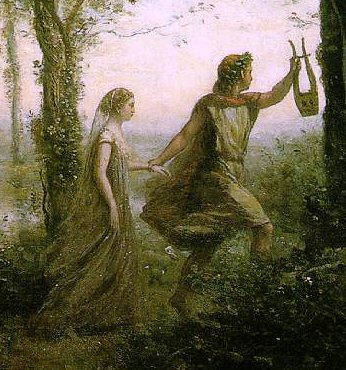 38
Βιβλιογραφική ανασκοπηση
39
Davies et al, 2005Psychological outcome in women undergoing termination of pregnancy for ultrasound-detected fetal anomaly in the first and second trimesters: a pilot study
Objective :To ascertain and compare psychological morbidity following first- and second-trimester termination for fetal anomaly.
Methods: This was a cohort study of 30 women , 14 of whom had had a first-trimester termination and 16 a second-trimester termination for fetal anomaly. The main outcome measures were questionnaire data (General Health Questionnaire-28, Beck Depression Inventory, Perinatal Grief Scale, Impact of Event Scale (IES) at 6 weeks, 6 months and 12 months after termination.
Results: There were high levels of psychological distress in both groups at each time point, and for the combined group the mean total scores on the IES remained above the cut-off for the entire study period. Those having second-trimester terminations had a significantly higher level of post-traumatic stress symptomatology 6 weeks after termination.
Conclusions: Psychological morbidity following termination of pregnancy for fetal anomaly is prevalent and persistent. Our data suggest that in the short term (as assessed at a 6-week follow-up), second-trimester termination may be more stressful compared with first-trimester termination.
40
Iles and Gath, 1993 Psychiatric outcome of termination of pregnancy for foetal abnormality.
Objective: To obtain quantitative and qualitative information about psychiatric morbidity in women after termination of pregnancy for foetal abnormality. 
Method: Two samples of women were compared. The first consisted of 71 women who had had a termination of pregnancy for foetal abnormality (FA group). The second consisted of 26 women who had experienced so-called missed abortion (MA group). Both groups had lost a pregnancy in the mid-trimester of pregnancy, but the MA group had no element of choice. Standardized psychiatric and social measures were used to assess both groups on three occasions after the termination. Semi-structured interviewing was used to obtain information about the experience of grief after mid-trimester termination. 
Results: In both groups, 4 weeks after the termination psychiatric morbidity was high and social adjustment was impaired. Six months and 12 months after the abortion, levels of psychiatric morbidity were near normal.
41
Korenromp et al, 2007 A prospective study on parental coping 4 months after termination of pregnancy for fetal anomalies
Δείγμα: 217 γυναίκες και 169 άντρες
Οι θρησκευόμενοι γονείς σε σύγκριση με τους μη θρησκευόμενους είχαν πιο συχνά αισθήματα ενοχής.
Η προχωρημένη ηλικία κύησης υψηλότερο score θλίψης.
Ελλιπής υποστήριξη από το σύντροφο υψηλότερο score θλίψης.
Γονείς με πανεπιστημιακή εκπαίδευση χαμηλότερο score θλίψης, PTSD, IES.
42
Potvin, Lasker, &Toedter, 1989THE PERINATAL GRIEF SCALE: Development and Initial Validation
Δείγμα: 138 γυναίκες
Οι γυναίκες που είχαν ήδη ένα παιδί είχαν χαμηλότερο grief score.
Θετική συσχέτιση της ηλικίας με το score θλίψης.
Η ποιότητα της συντροφικής σχέσης παίζει βασικό ρολό στην αντιμετώπιση της απώλειας. Χαμηλότερο score θλίψης.
Οι μεγαλύτερες σε ηλικία γυναίκες που έχουν ήδη ένα παιδί χαμηλότερο score θλίψης.
Οι μεγαλύτερες σε ηλικία γυναίκες χωρίς παιδί υψηλότερο score θλίψης. 
Χαμηλότερο κοινωνικοοικονομικό επίπεδο μεγαλύτερη δυσκολία να ανταπεξέλθουν μετά τη διακοπή.
Θετική συσχέτιση της υπογονιμότητας, θρησκείας, ψυχική υγεία με το score θλίψης.
43
Toedter, Lasker, & Janssen, 2001International comparison of studies using the Perinatal Grief Scale: A decade of research on pregnancy loss
This article examined 22 studies from 4 countries that used the PGS with a total of 2485 participants
Υποστήριξη από οικογένεια/ φίλους χαμηλότερο PGS score.
Ισχυρή συζυγική σχέση  χαμηλότερο PGS score.
Διακοπή σε δημόσιο νοσοκομείο υψηλότερο score θλίψης.
Ιστορικό ψυχικών διαταραχών πριν την απώλεια, υψηλότερο PGS score που παραμένει 2 μήνες μετά την απώλεια.
Τα συμπτώματα (θλίψη, απόγνωση, δυσκολία διαχείρισης) υποχωρούν μετά από 6 μήνες.
44
How should I respond when a parent asks me… 1/2
What should I do? 

What would you do if you were me? 



‘Professional recommendations: disclosing facts and values’ Francoise Baylis and Jocelyn Downie, Journal of Medical Ethics 2001, 27: 20-24.
45
How should I respond when a parent asks me… 2/2
‘It may be particularly helpful as an aid to health professionals since it is a way of saying
 ‘here are some things that other parents have done’ 

rather than 

‘here are some things that I think that you should do’. 
In other words it is a more neutral way of conveying options without expectations.’ 

Statham et al 2001
46
What to say:
“I’m sorry.”
“I’m sad for you.”
“How are you doing with this?” 
“This must be hard for you.” What can I do for you?”
“I’m here, I want to listen.”
(Shannon,2003).
47
What not to say
You’re young, you can have others.”
“You have an angel in Heaven.”
“This happened for the best.”
“Better for this to have happened now, before you knew the baby.”
“There was something wrong with the
baby.”
Calling the baby “It” or “fetus
(Shannon,2003).
48
Οι τεχνικές της εκλεκτικής διακοπής της κύησης
1ο τρίμηνο : χειρουργική διακοπή της κύησης.
2ο τρίμηνο :κυρίως η χορήγηση μισοπροστόλης (Cytotec).

 (Σαλαμαλέκης, 1998; Ιατράκης, 2004).
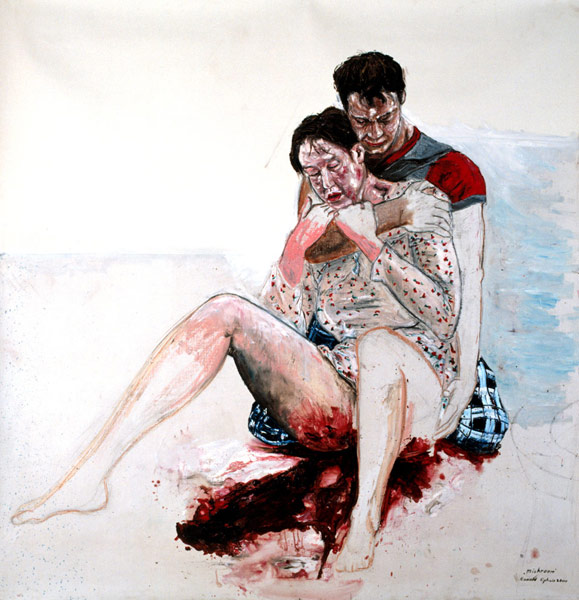 49
Διαχείριση της εκλεκτικής διακοπής της κύησης στο 1ο τρίμηνο
Ο τρόπος και ο τόπος πρέπει να συζητηθούν πριν πραγματοποιηθεί η διακοπή της κύησης.
Πρέπει να υπάρχει πλαίσιο φροντίδας, γνωστό σε όλους τους επαγγελματίες υγείας.
Οι ιατρικές διαδικασίες που πραγματοποιούνται στο 1ο  τρίμηνο έχουν μικρότερο κίνδυνο επιπλοκών και λιγότερες ψυχολογικές επιπτώσεις για τη γυναίκα σε αντίθεση με αυτές του 2ου τριμήνου. 


(Adler et al, 1992; Lowenstein et al,2006;Slonim–Nevo,1991).
50
Διαχείριση της εκλεκτικής διακοπής της κύησης στο 2ο τρίμηνο
Ο τρόπος και ο τόπος πρέπει να συζητηθούν πριν πραγματοποιηθεί η διακοπή  της κύησης.
Σημαντική η παροχή ενός ιδιωτικού δωματίου στη γυναίκα.
Οι γυναίκες βρίσκουν την διακοπή με τη χορήγηση ωκυτοκίνης ή προσταγλανδίνων πολύ πιο οδυνηρή και τραυματική εμπειρία από όσο περίμεναν.
Χορήγηση μορφίνης ή επισκληρίδιας αναισθησίας για αναλγησία.
Πρωτόκολλα εξειδικευμένης μαιευτικής φροντίδας θα πρέπει να σχεδιαστούν ώστε να καλυφθούν οι ψυχολογικές και σωματικές ανάγκες της γυναίκας. 
Είναι σημαντικό να δίνεται η ευκαιρία στους γονείς να δουν το έμβρυο, να έχουν μια φωτογραφία και να τους δοθούν πληροφορίες όσον αφορά την παθολογοανατομική εξέταση και την ευκαιρία για μια τυπική ταφή εάν το επιθυμούν.
(Mueller, 1990; Elder and Laurence, 1991; Htay et al 2003; RCOG, 2010)
51
Risks of MToP vs SToP at 15-24wD & Ε
Κίνδυνοι
Κατακράτηση προϊόντων σύλληψης (1:800)
Λοίμωξη (1:2500)
Τραυματισμός του τραχήλου (1:5000)
Αιμορραγία μετά τη διακοπή ( 1:800)
Διάτρηση της μήτρας (1:2500)
Θάνατος (<1:100.000)
Αντιμετώπιση
Επανάληψη της διαδικασίας
Μετάγγιση αίματος
Λαπαροσκόπηση/ Λαπαροτομία
Υστερεκτομή (1:5000)




(BPAS, 2014)
52
Risks of MToP vs SToP at 15-24wMedical induction
Κίνδυνοι
Απρόβλεπτη η χρονική διάρκεια  της διαδικασίας
Παρενέργειες από τα φάρμακα (Εμετός, διάρροια, πονοκέφαλος, πυρετός)
Κατακράτηση πλακούντα (1:60)
Λοίμωξη (1:400)
Πόνος
Αιμορραγία (1:200)
Ρήξη μήτρας (1:1000)
Θάνατος(<1:100000)
Αντιμετώπιση
Μετάγγιση αίματος
Λαπαροσκόπηση/ Λαπαροτομία
Υστερεκτομή (σπάνιο)

(BPAS, 2014)
53
Nursing Care
Provide physical and psychological support.
Description of how the baby will look (before delivery).
Include family members if appropriate.
Refer to chaplain, grief support etc.
Photos, mementoes.
Allow parents and family opportunity to hold infant and say goodbye.
Families see nurse as role model with baby.
54
Μετά τον τερματισμό της κύησης
Στην επόμενη επίσκεψη μετά τη θεραπευτική διακοπή, θα πρέπει με το μαιευτήρα να συζητηθούν τα ευρήματα της παθολογοανατομικής εξέτασης.
Συζήτηση για το θέμα μελλοντικής εγκυμοσύνης προκαλεί άγχος  στις γυναίκες, οπότε θα πρέπει να γίνονται από έναν εξειδικευμένο επαγγελματία υγείας (Σύμβουλος Γενετικής).
Ο ρόλος της κοινοτικής μαίας είναι πολύ σημαντικός. 

(RCOG, 2010).
55
Anticipatory guidance for dischargehome
Prepare them for the reaction of others.
Encourage offers of help from loved ones.
Suggest a plan on how to inform friends.
Supply a few phrases:
“We’re not pregnant any more”.
“Our baby has died.
56
Referral
Identify trouble
Know when to refer
Reassure them they are not crazy
Refer to Grief Support who has a variety of resources
Maintain contact
57
Subsequent Pregnancy
Listen, talk and keep open communication.
Allay fears
Offer guidance about potential difference in “bonding” to next pregnancy
Try to make this birth experience different from loss experience
Know your patient’s history
58
Prepregnancy physician consult and the next pregnancy
Detailed obstetrical history
Ask if parents named baby and use the baby’s name throughout (versus the pregnancy in 2009)
Ask to see any pictures they have
Preface consult that you realize it will be difficult to talk about the day of birth but how important it is
Have plenty of tissues
(Dr. Donna Lambers, MFM TriHealth Maternal Fetal Medicine, October 2011)
59
Sibling and grandparent grief
Grandparents often don’t want mom to view baby, (taboo)
Siblings:
Developmental^ appropriate care
May want to see baby
Many books for children
Fear they themselves or parents might die
Relate to pet’s death sometimes easier than baby.
60
Η σχέση με τα οικεία πρόσωπα 1/3
ΣΥΖΥΓΟΣ/ΣΥΝΤΡΟΦΟΣ
Είναι περίοδος κατά την οποία η σχέση δοκιμάζεται.
Παραδοσιακά, οι άντρες δεν εκφράζουν τα συναισθήματα τους τόσο ανοιχτά όσο οι γυναίκες. 
Ο άντρας τις περισσότερες φορές αισθάνεται ένοχος και θυμωμένος. 
Αισθάνεται παραμελημένος, σε ότι αφορά τις δικές του ανησυχίες και συναισθήματα.

(Kolker , 1993; McCoyd, 2007; ARC, 1999)
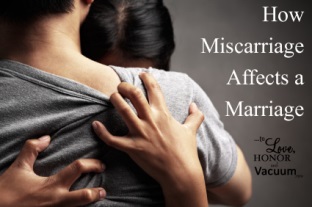 61
Η σχέση με τα οικεία πρόσωπα 2/3
ΤΑ ΠΑΙΔΙΑ

Ιδιαίτερη προσοχή σχετικά με τον τρόπο που θα ανακοινωθεί σε αυτά. 
Σημαντικό ρόλο παίζει η ηλικία του παιδιού. 
Πολλά παιδιά αισθάνονται ενοχή για το γεγονός.
Η μητέρα ενδέχεται να είναι λιγότερο υπομονετική.





(ARC, 1999)
62
Η σχέση με τα οικεία πρόσωπα 3/3
ΦΙΛΟΙ/ΣΥΝΑΔΕΛΦΟΙ/ ΣΥΓΓΕΝΕΙΣ

Πολλά ζεύγη δεν βρίσκουν το βαθμό συμπαράστασης που θα επιθυμούσαν. 
Αποφασίζει να εκμυστηρευθεί, συνήθως σε πρόσωπα με τα οποία έχει αναπτύξει δυνατούς δεσμούς. 
Στην περίπτωση που η γυναίκα υποβάλλεται σε διακοπή κύησης 2ου τριμήνου, η κατάσταση επιδεινώνεται. 
Πιθανώς να βιώσει δυσφορία κατά τη διάρκεια συναναστροφής της με εγκυμονούσες γυναίκες.


(Neidthardt, 1986; Zeanah, 1993;ARC, 1999)
63
Ψυχολογική επιβάρυνση μετά από διακοπή κύησης λόγω συγγενών ανωμαλιών ανάλογα με το τρίμηνο κύησηςΕ. Μανιατέλλη1  , Ν. Σαλάκος1 , Π. Χαλβατσιώτης 2 , Ι, Ζέρβας3 1. Αρεταίειο Νοσοκομείο, Β΄ Μαιευτική και Γυναικολογική Κλινική Πανεπιστημίου Αθηνών2. Αττικόν Νοσοκομείο Β΄ Προπαιδευτική Παθολογική Κλινική3. Αιγινήτειο Νοσοσκομείο A' Ψυχιατρική Κλινική Πανεπιστημίου Αθηνών
Η έρευνα πραγματοποιείται στο Αρεταίειο Νοσοκομείο, Β΄ Μαιευτική και Γυναικολογική Κλινική.
Συμμετείχαν μέχρι στιγμής 120 γυναίκες που είχαν υποβληθεί σε διακοπή κύησης στο 1ο και 2ο  τρίμηνο κύησης  λόγω συγγενών ανωμαλιών του εμβρύου ή άλλων ιατρικών παραγόντων.
Δημογραφικά χαρακτηριστικά (οικογενειακή κατάσταση, εκπαίδευση κτλ) και μαιευτικό ιστορικό ( τοκετοί, αποβολές,  παρούσα κύηση, αίτιο διακοπής κτλ).
Ερωτηματολόγια:
Κλίμακα για την κατάθλιψη Edinburgh Postnatal Depression Scale (EPDS).
Κλίμακα για την περιγεννητική θλίψη Perinatal Grief Scale (PGS)(κλίμακα προς στάθμιση).
State-Trait Anxiety Inventory Y-1 (STAI).
State-Trait Anxiety Inventory Y-2.
Dyadic Adjustment Scale (DAS).
Νοσοκομειακή Μέτρηση Άγχους και Κατάθλιψης (HADS).
Ερωτηματολόγιο Μετατραυματικής Διαταραχής Άγχους (PTSD).
64
Perinatal Grief Scale
65
What parents say 1/4
‘Not once did the midwives examine me to see how the labour was progressing 
nor did they ask how I was coping, 
I was just left to get on with it. 
Jonathan was my first child; I didn’t have a clue what I should be doing. 
I felt let down - they were not interested in me because I wasn’t having a ‘living’ baby.
I understand that it is also traumatic for them but all I wanted was a little reassurance.’
66
What parents say 2/4
‘We had decided not to see Jonathan; 
my heart was already broken and I knew I couldn’t cope with seeing him – it wasn’t that I didn’t love him, I did with all my heart, I just didn’t want to remember him like that.
I wish somebody had explained the emotional side of this terrible situation, the overwhelming feelings I had when I felt him being born. 
I knew I was a mother – no one could take that away from me.’
67
What parents say 3/4
‘During the night I woke again and again and the midwife – my guardian angel - came to check on me and sat holding my hand. 
We talked about everything –jobs and families and also about our baby. 
She said that we didn’t have to name her if we didn’t want to and that she would fill in a birth card and wrist band leaving the name blank in case we changed our minds.
 I will never forget the compassion and care that she gave us. I was truly blessed to have been cared for by her.’
68
What parents say 4/4
‘It felt really important to me that the nurses and everyone knew that I wasn’t here for a ‘social’ termination.
This was a very wanted baby.’
69
Συμπεράσματα 1/3
Η διακοπή κύησης 2ου τριμήνου μπορεί να έχει ακόμα πιο έντονες ψυχολογικές επιπτώσεις σε σχέση με τη διακοπή στο 1ο τρίμηνο. 
Οι ιατρικές διαδικασίες που πραγματοποιούνται στο 1ο  τρίμηνο έχουν μικρότερο κίνδυνο επιπλοκών και λιγότερες ψυχολογικές επιπτώσεις για τη γυναίκα σε αντίθεση με αυτές του 2ου τριμήνου. 
Οι γυναίκες βρίσκουν την διακοπή με τη χορήγηση ωκυτοκίνης ή μισοπροστόλη πολύ πιο οδυνηρή και τραυματική εμπειρία από όσο περίμεναν.
Η έλλειψη αναγνώρισης της σοβαρότητας που φέρει η περίσταση στο ζευγάρι από τους φίλους, την οικογένεια και τους επαγγελματίες υγείας μπορεί να επιδεινώσει τον πόνο και το αίσθημα της απομόνωσης.
70
Συμπεράσματα 2/3
Οι ψυχολογικές αντιδράσεις που παρουσιάζουν τα  ζευγάρια ύστερα από την απόφαση να διακόψουν την κύηση διαφέρουν από άτομο σε άτομο και εναλλάσσονται στο χρόνο. 
Ψυχοκοινωνική υποστήριξη με επίκεντρο την ασθενή  πρέπει να παρέχεται στο πλαίσιο της φροντίδας της γυναίκας που υποβάλλεται σε διακοπή κύησης και αναμένεται από όλα τα μέλη της ομάδας (γυναικολόγος, μαία κτλ).
Ο θρήνος και η λύπη μετά την απώλεια δεν είναι αναγκαίο να είναι ανάλογα με το μέγεθος του χρόνου που επενδύει η γυναίκα στην κύηση.
71
Συμπεράσματα 3/3
Όλα αυτά τα συναισθήματα αποτελούν συνήθεις αντιδράσεις σε μια τόσο ψυχολογικά φορτισμένη κατάσταση. 
Οι ιατρικές διαδικασίες που χρησιμοποιούνται στο 2ο τρίμηνο είναι από μόνες τους πιο αγχωτικές από αυτές του 1ου τριμήνου. 
Ο κίνδυνος της έκθεσης των γυναικών στο θρήνο υποτιμάται συχνά από τους επαγγελματίες υγείας ή ακόμα κι από τα υπόλοιπα μέλη της οικογένειας.
72
Τέλος Ενότητας
Ερωτήσεις;
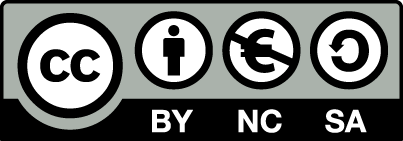 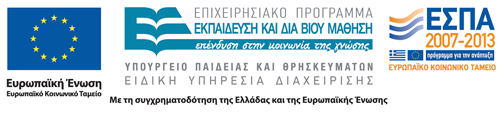 Σημειώματα
Σημείωμα Αναφοράς
Copyright Τεχνολογικό Εκπαιδευτικό Ίδρυμα Αθήνας, Ε. Μανιατέλλη 2014. Ε. Μανιατέλλη. «Κοινοτική Μαιευτική- Γυναικολογική Φροντίδα – Αγωγή Υγείας (Θ). Ενότητα 11: Περιγεννητική θλίψη μετά από επιβεβλημένη διακοπή κύησης». Έκδοση: 1.0. Αθήνα 2014. Διαθέσιμο από τη δικτυακή διεύθυνση: ocp.teiath.gr.
Σημείωμα Αδειοδότησης
Το παρόν υλικό διατίθεται με τους όρους της άδειας χρήσης Creative Commons Αναφορά, Μη Εμπορική Χρήση Παρόμοια Διανομή 4.0 [1] ή μεταγενέστερη, Διεθνής Έκδοση.   Εξαιρούνται τα αυτοτελή έργα τρίτων π.χ. φωτογραφίες, διαγράμματα κ.λ.π., τα οποία εμπεριέχονται σε αυτό. Οι όροι χρήσης των έργων τρίτων επεξηγούνται στη διαφάνεια  «Επεξήγηση όρων χρήσης έργων τρίτων». 
Τα έργα για τα οποία έχει ζητηθεί άδεια  αναφέρονται στο «Σημείωμα  Χρήσης Έργων Τρίτων».
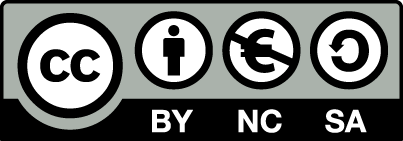 [1] http://creativecommons.org/licenses/by-nc-sa/4.0/ 
Ως Μη Εμπορική ορίζεται η χρήση:
που δεν περιλαμβάνει άμεσο ή έμμεσο οικονομικό όφελος από την χρήση του έργου, για το διανομέα του έργου και αδειοδόχο
που δεν περιλαμβάνει οικονομική συναλλαγή ως προϋπόθεση για τη χρήση ή πρόσβαση στο έργο
που δεν προσπορίζει στο διανομέα του έργου και αδειοδόχο έμμεσο οικονομικό όφελος (π.χ. διαφημίσεις) από την προβολή του έργου σε διαδικτυακό τόπο
Ο δικαιούχος μπορεί να παρέχει στον αδειοδόχο ξεχωριστή άδεια να χρησιμοποιεί το έργο για εμπορική χρήση, εφόσον αυτό του ζητηθεί.
Επεξήγηση όρων χρήσης έργων τρίτων
Δεν επιτρέπεται η επαναχρησιμοποίηση του έργου, παρά μόνο εάν ζητηθεί εκ νέου άδεια από το δημιουργό.
©
διαθέσιμο με άδεια CC-BY
Επιτρέπεται η επαναχρησιμοποίηση του έργου και η δημιουργία παραγώγων αυτού με απλή αναφορά του δημιουργού.
διαθέσιμο με άδεια CC-BY-SA
Επιτρέπεται η επαναχρησιμοποίηση του έργου με αναφορά του δημιουργού, και διάθεση του έργου ή του παράγωγου αυτού με την ίδια άδεια.
διαθέσιμο με άδεια CC-BY-ND
Επιτρέπεται η επαναχρησιμοποίηση του έργου με αναφορά του δημιουργού. 
Δεν επιτρέπεται η δημιουργία παραγώγων του έργου.
διαθέσιμο με άδεια CC-BY-NC
Επιτρέπεται η επαναχρησιμοποίηση του έργου με αναφορά του δημιουργού. 
Δεν επιτρέπεται η εμπορική χρήση του έργου.
Επιτρέπεται η επαναχρησιμοποίηση του έργου με αναφορά του δημιουργού
και διάθεση του έργου ή του παράγωγου αυτού με την ίδια άδεια.
Δεν επιτρέπεται η εμπορική χρήση του έργου.
διαθέσιμο με άδεια CC-BY-NC-SA
διαθέσιμο με άδεια CC-BY-NC-ND
Επιτρέπεται η επαναχρησιμοποίηση του έργου με αναφορά του δημιουργού.
Δεν επιτρέπεται η εμπορική χρήση του έργου και η δημιουργία παραγώγων του.
διαθέσιμο με άδεια 
CC0 Public Domain
Επιτρέπεται η επαναχρησιμοποίηση του έργου, η δημιουργία παραγώγων αυτού και η εμπορική του χρήση, χωρίς αναφορά του δημιουργού.
Επιτρέπεται η επαναχρησιμοποίηση του έργου, η δημιουργία παραγώγων αυτού και η εμπορική του χρήση, χωρίς αναφορά του δημιουργού.
διαθέσιμο ως κοινό κτήμα
χωρίς σήμανση
Συνήθως δεν επιτρέπεται η επαναχρησιμοποίηση του έργου.
Διατήρηση Σημειωμάτων
Οποιαδήποτε αναπαραγωγή ή διασκευή του υλικού θα πρέπει να συμπεριλαμβάνει:
το Σημείωμα Αναφοράς
το Σημείωμα Αδειοδότησης
τη δήλωση Διατήρησης Σημειωμάτων
το Σημείωμα Χρήσης Έργων Τρίτων (εφόσον υπάρχει)
μαζί με τους συνοδευόμενους υπερσυνδέσμους.
Χρηματοδότηση
Το παρόν εκπαιδευτικό υλικό έχει αναπτυχθεί στo πλαίσιo του εκπαιδευτικού έργου του διδάσκοντα.
Το έργο «Ανοικτά Ακαδημαϊκά Μαθήματα στο ΤΕΙ Αθήνας» έχει χρηματοδοτήσει μόνο την αναδιαμόρφωση του εκπαιδευτικού υλικού. 
Το έργο υλοποιείται στο πλαίσιο του Επιχειρησιακού Προγράμματος «Εκπαίδευση και Δια Βίου Μάθηση» και συγχρηματοδοτείται από την Ευρωπαϊκή Ένωση (Ευρωπαϊκό Κοινωνικό Ταμείο) και από εθνικούς πόρους.
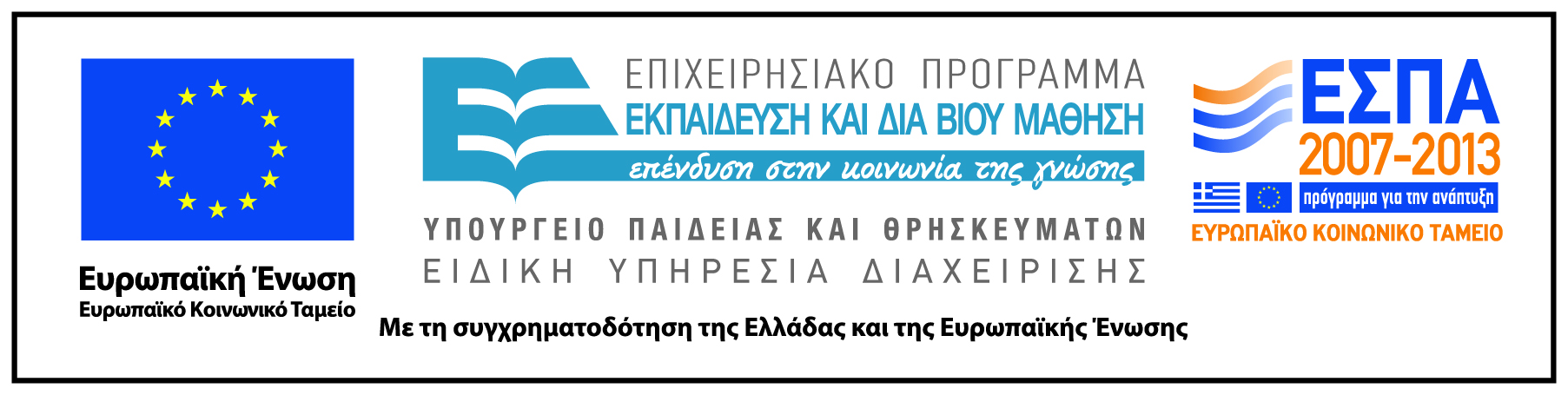